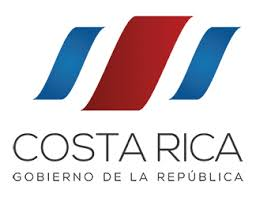 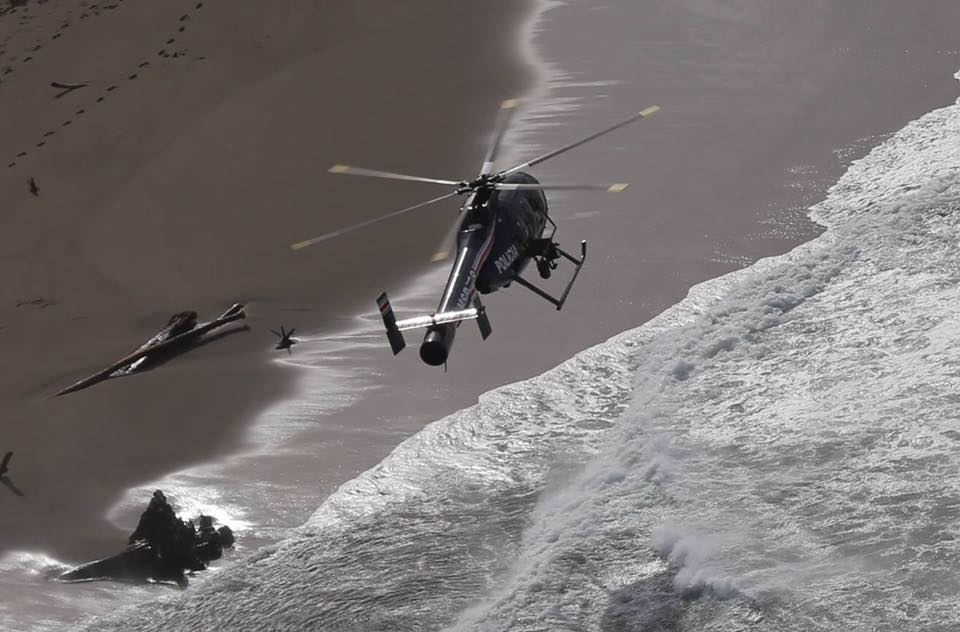 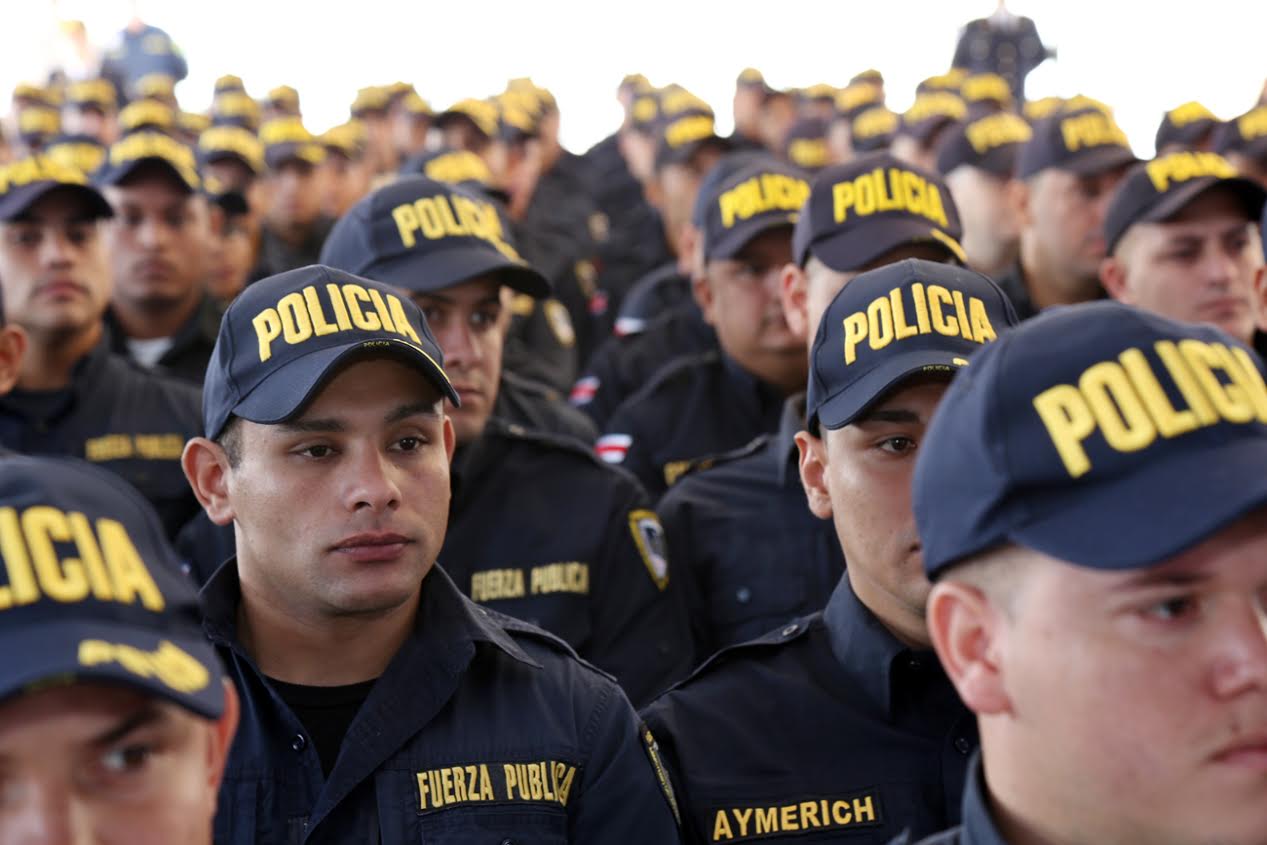 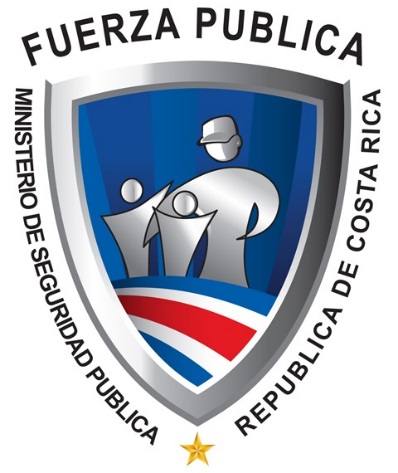 RENDICIÓN DE CUENTAS 
Reunión con autoridades del Ministerio de Seguridad
La reunión se celebró el 14 de mayo. Se efectuó en el contexto de la lucha contra el crimen organizado y el narcotráfico. Se emitió una declaración con instrucciones para intensificar el trabajo de los cuerpos policiales en todo el territorio nacional.
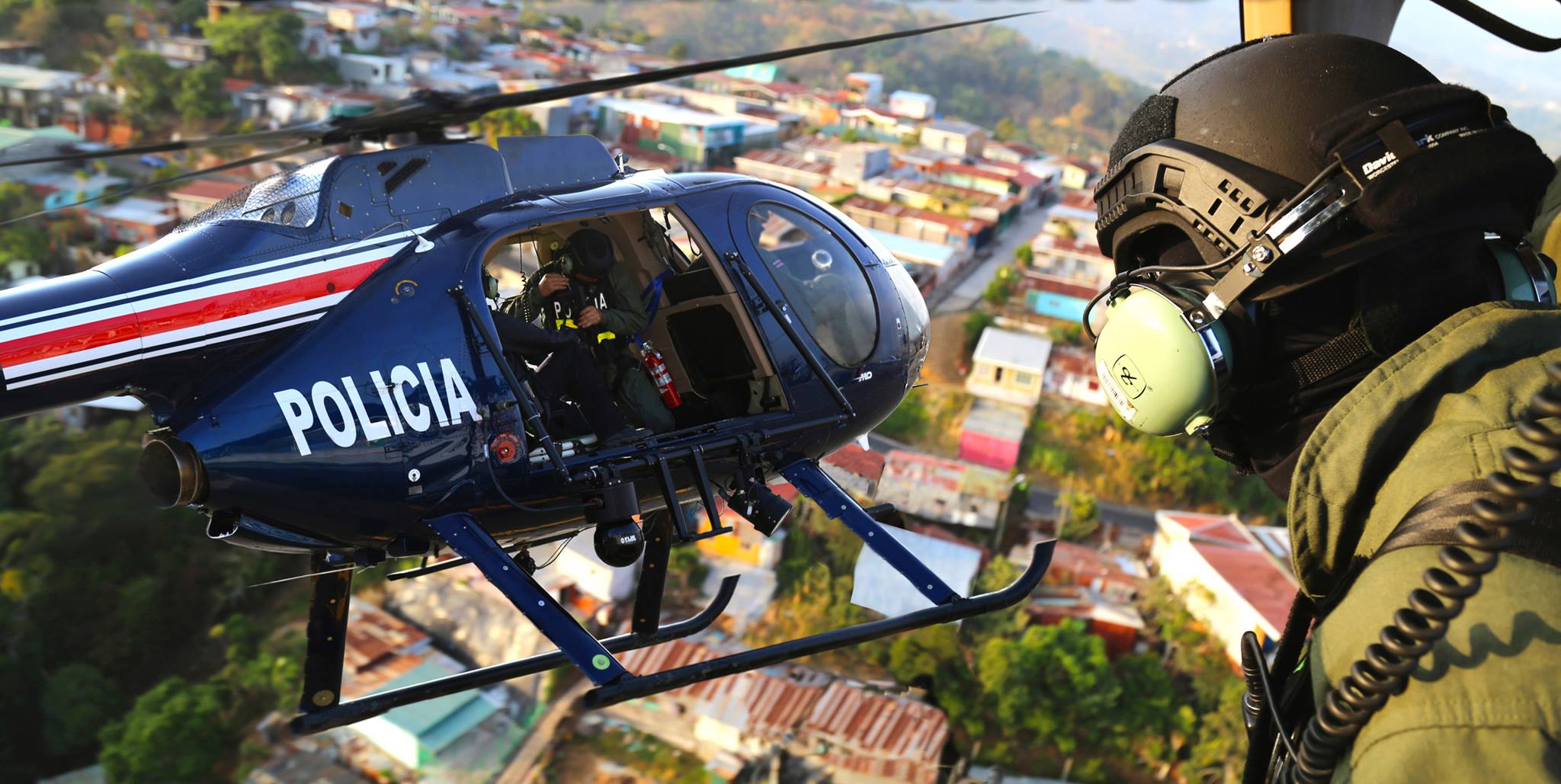 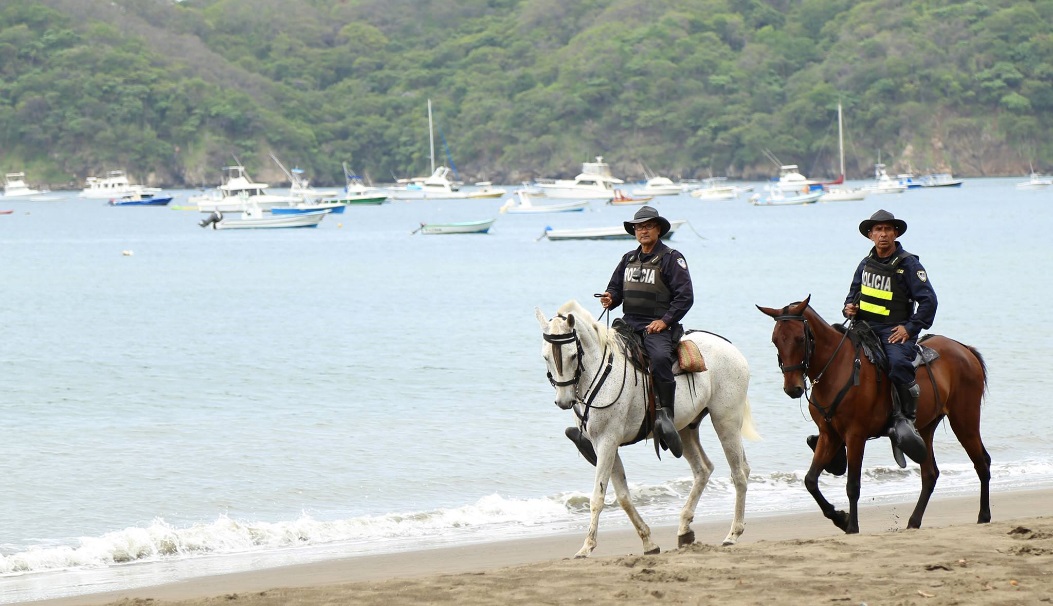 Seguiremos revisando los  procedimientos para agilizar la expulsión de personas extranjeras vinculadas a actividades delictivas, siempre apegados al debido proceso y a lo establecido en la ley de Migración.
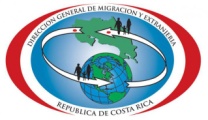 Medidas aplicadas 
en puestos terrestres y aéreos por la PPM
2016-2017
Para todos los efectos correspondientes a la aplicación de los procedimientos descritos: 

Se presentarán ante el Consejo Nacional de Migración con copia a la Defensoría de los Habitantes, informes trimestrales que respecto a las medidas aplicadas de acuerdo a los artículos 61, 64,183 y 186 de la Ley GME,  

Como garantía al enfoque de respeto de derechos humanos  en todo el accionar de la Policía Profesional de Migración.
*La totalidad de los resultados corresponden al control migratorio en general, sea por incumplimiento de requisitos o perfiles criminales con difusión de alertas.
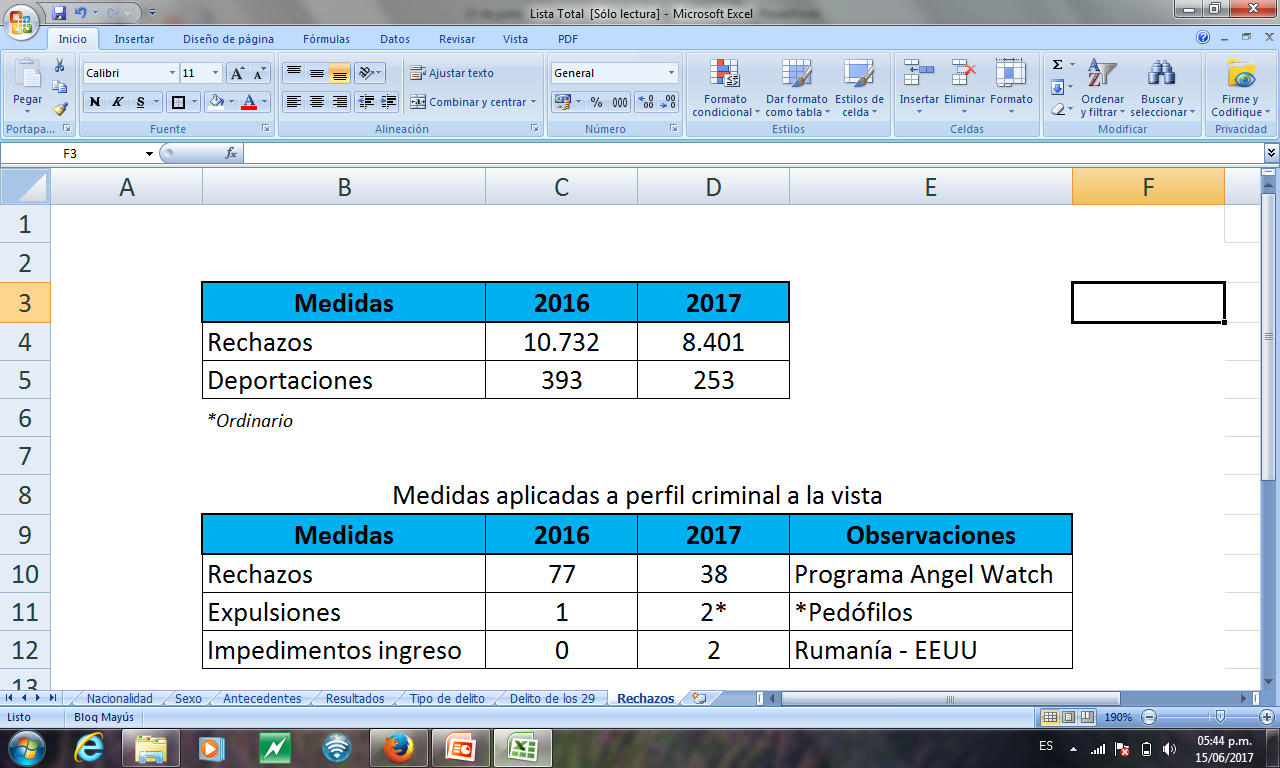 RESULTADOS: 17 de mayo al 30 de junio 2017
Compilaron: 25.668 casos
Resultado para estudio: 88 casos (29 + 59)
45 casos en Análisis Legal
33 casos Aplicación de la Medida 
5 casos en Operativo Policial
3 casos Fuera de la Operación
2 casos Análisis Diferenciado
Intensificaremos el mayor control y rigor para la tenencia de armas, para incrementar las sanciones por tenencia ilegal y la prohibición de importación de municiones para armas ilegales.
Marcación  secundaria de 500 armas de Empresas de Seguridad Privada.
Proceso de Implementación de control de armas de fuego en Empresas de Seguridad Privada(Acuerdo 2016-132-MSP).
Se emitirá un acuerdo Ministerial para prohibir la venta de municiones a menores de edad.
Exigir a las personas que compren municiones que demuestren la inscripción de armas que se encuentren a su nombre.
Se exigirá la presentación de armas inscritas a nombre de una persona cuando se deba renovar el permiso de portación de la misma.
Reactivaremos e incrementaremos los operativos policiales en  rutas. De igual manera reforzaremos las operaciones de ataque al narcotráfico internacional como al micro tráfico interno.
Reactivaremos e incrementaremos los operativos policiales en  rutas. De igual manera reforzaremos las operaciones de ataque al narcotráfico internacional como al micro tráfico interno.
Ampliaremos de acciones de cooperación policial marítima con marinas de Francia y Holanda, para potenciar el control en el Mar Caribe.
Se han realizado las coordinaciones con los países de apoyo, para iniciar en noviembre del 2017.
Ampliaremos a todas las cabeceras de provincia proyectos preventivos piloto que ejecuta el  Ministerio de Seguridad Pública como son “Emprendiendo por una vida sin violencia”, “Juntos por todos” y la articulación que se realiza con las Municipalidades, para jóvenes en drogas y riesgo social.
Programa Piloto de Prevención de la Violencia: Planes Integrales de Prevención de la Violencia y Seguridad Ciudadana en base a la metodología de Análisis Integral de Prevención de la Violencia y Convivencia Ciudadana (AISEC).

 1- Alajuela 	                                    
2- Belén			9-Moravia
3- Santa Ana			10-Goiciechea		
4- Mora			11-Montes de Oca
5- Escazú			12-Curridabat
6- Alajuelita			13-La Unión
7- San José			14- Desamparados		
8-Tibas 			15- Quepos
La población total de esos cantones beneficiada con este proyecto es de 1,599.926 personas.
El avance en el diagnóstico de los cantones es de un 90% y se espera finalice a mediados de julio.
Ampliaremos a todas las cabeceras de provincia proyectos preventivos piloto que ejecuta el  Ministerio de Seguridad Pública como son “Emprendiendo por una vida sin violencia”, “Juntos por todos” y la articulación que se realiza con las Municipalidades, para jóvenes en drogas y riesgo social.
Programa piloto de prevención secundaria y terciaria de la violencia con jóvenes de Quepos y Osa.

Población de los dos cantones beneficiada con el proyecto, alrededor de 70 mil personas residentes más la población flotante de turistas que visitan las playas y áreas protegidas de esos dos cantones.
Capacitación a 120 policías para el trabajo con jóvenes.
179 jóvenes en riesgo social con los que se ha trabajado.
Diseño de una nueva currículo para el Curso Básico de Formación Policial, orientado a la prevención de la violencia y el trabajo con jóvenes.
Programa piloto de prevención secundaria y terciaria de la violencia con: Programa Juntos por Todo. Atención de menores con problemas de adicción.

Se refirieron 181 personas menores de edad  entre febrero y junio 2017.
Cese exitoso del consumo de al menos un 44.4% de las personas menores de edad atendidas (referidas).
Fortaleceremos la coordinación con el Poder Judicial, para uniformar políticas y acciones en control de armas y acciones contra sospechosos vinculados con tráfico de drogas.
Propuesta de borrador “Proyecto de Reforma parcial a la Ley 7530 de Armas y Explosivos”
Endurece las sanciones penales actuales por portación ilegal de armas.
Se modifica el concepto de armas prohibidas.
Evita que ingresen al país plataformas de armas de guerra AR-15
Intensificaremos mayores acercamientos con el Poder Judicial para alcanzar mejor eficiencias en las áreas en que tenemos convergencia.
Coordinación de alto nivel (Corte Suprema, Ministerio Público y Dirección del Organismo de Investigación Judicial, para mejorar la Administración de la Justicia).
Analizaremos con mayor intensidad el tema en el incremento de los femicidios dada la preocupación de este fenómenos.
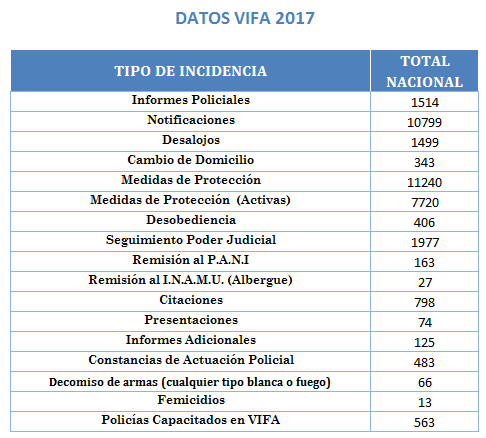 Coordinación del Ministerio de Seguridad el INAMU y Poder Judicial.

Participación a nivel de gobiernos locales con las Oficinas de la Mujer y los Juzgados.

Desarrollamos los comités locales de atención integral a las victimas de violencia domestica.(INAMU, Poder Judicial y Fuerza Pública)
Seguiremos impulsando en la Asamblea Legislativa la Ley de Armas y Explosivos; la Ley de extinción de dominio; la Ley Dien y la Ley de Jurisdicción especial contra crimen organizado.
Ley contra la delincuencia organizada, Ley de Extinción de Dominio y Proyecto de Reforma a la Ley de Armas No.7530 pendientes de aprobación por el Plenario.

Se está coordinando con las Comisión Especial de Seguridad y Narcotráfico para impulsar los diferentes proyectos.
Fortaleceremos las unidades y departamentos especiales de investigación de lavado de dinero.
Se efectuó una reunión con Jerarcas de Entidades Financieras (SUGEF), así como la Superintendencia de Pensiones (SUPEN), la Superintendencia General de Valores (SUGEVAL) y la Comisión Nacional del Sistema Financiero (CONASIF), para fortalecer el intercambio de información y controles.
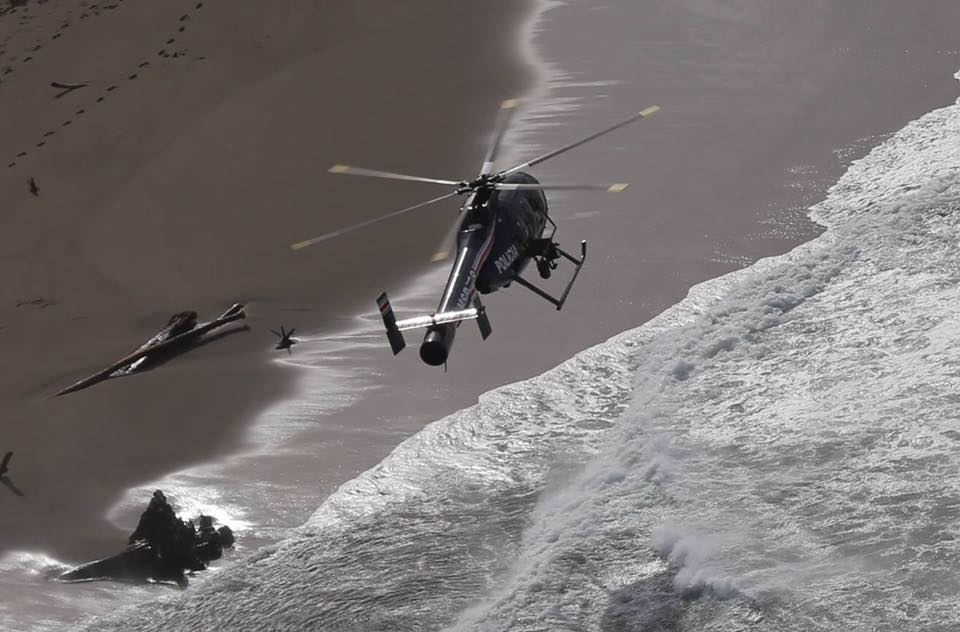 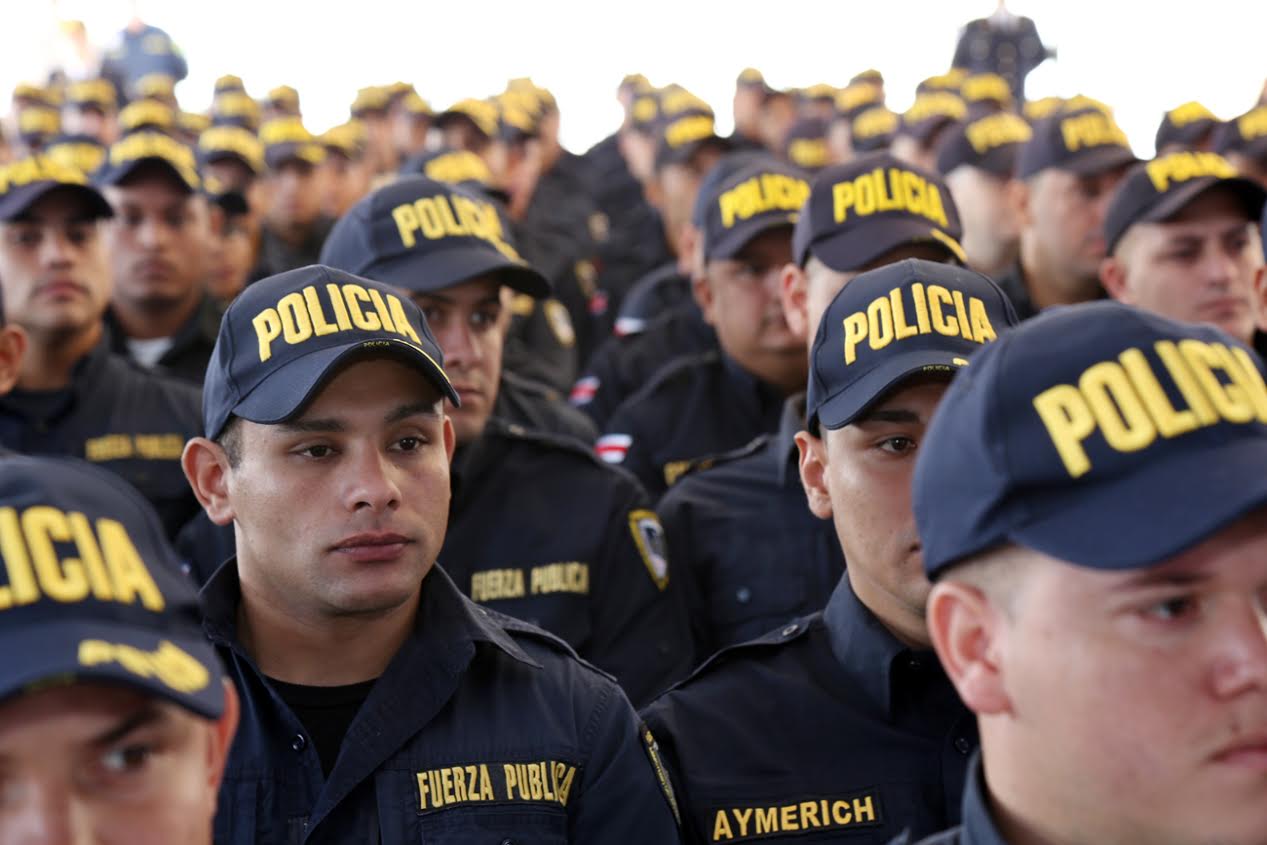 RESULTADOS OPERATIVOS 
ENERO - MAYO
Inversión
Capacitación
DIRECCION GENERAL DE LA FUERZA PUBLICA
Inversión en Infraestructura
Inversión en equipamiento: ¢2,277,458,956
Cantidad de funcionarios capacitados: 212
DIRECCION GENERAL DE LA FUERZA PUBLICA
DIRECCION GENERAL DE LA FUERZA PUBLICA
DIRECCION GENERAL DE LA FUERZA PUBLICA
PREVENCION
SERVICIO DE VIGILANCIA AEREA
Inversión en Equipamiento:   $ 1,323,786,49
Cantidad de funcionarios capacitados: 43
Gestiones y Colaboraciones a nivel nacional:
19 trazas ilegales
86 pistas clandestinas
SERVICIO NACIONAL DE GUARDACOSTAS
POLICIA PROFESIONAL DE MIGRACION Y EXTRANJERIA
04 equipos biométricos
DIRECCION POLICIA DE FRONTERAS
03 equipos biométricos
1000 controles de carreteras
ESCUELA NACIONAL DE POLICIA
POLICIA CONTROL DE DROGAS
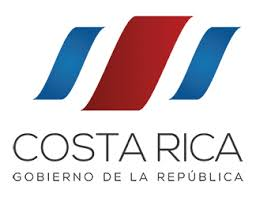 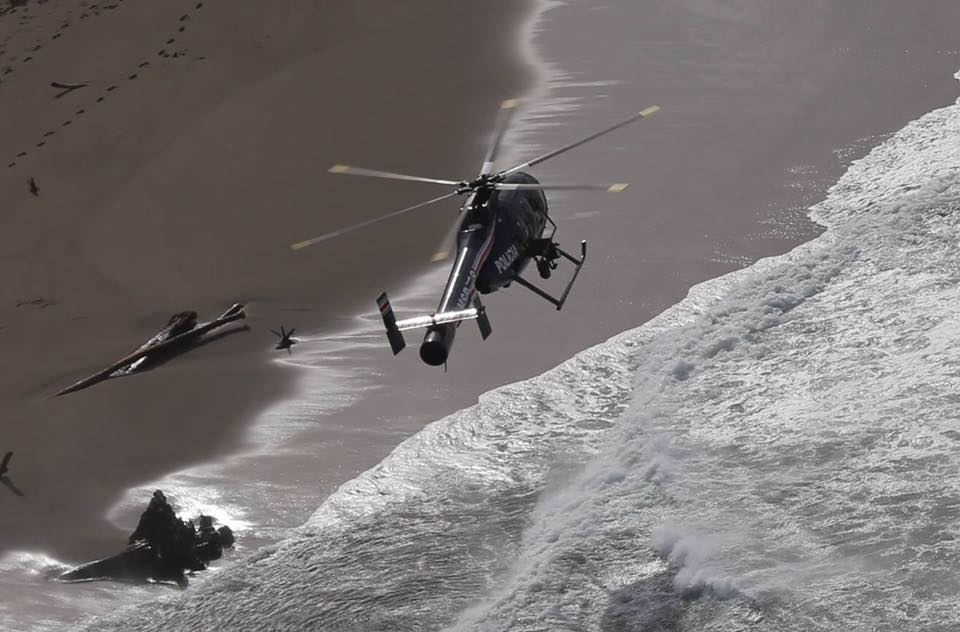 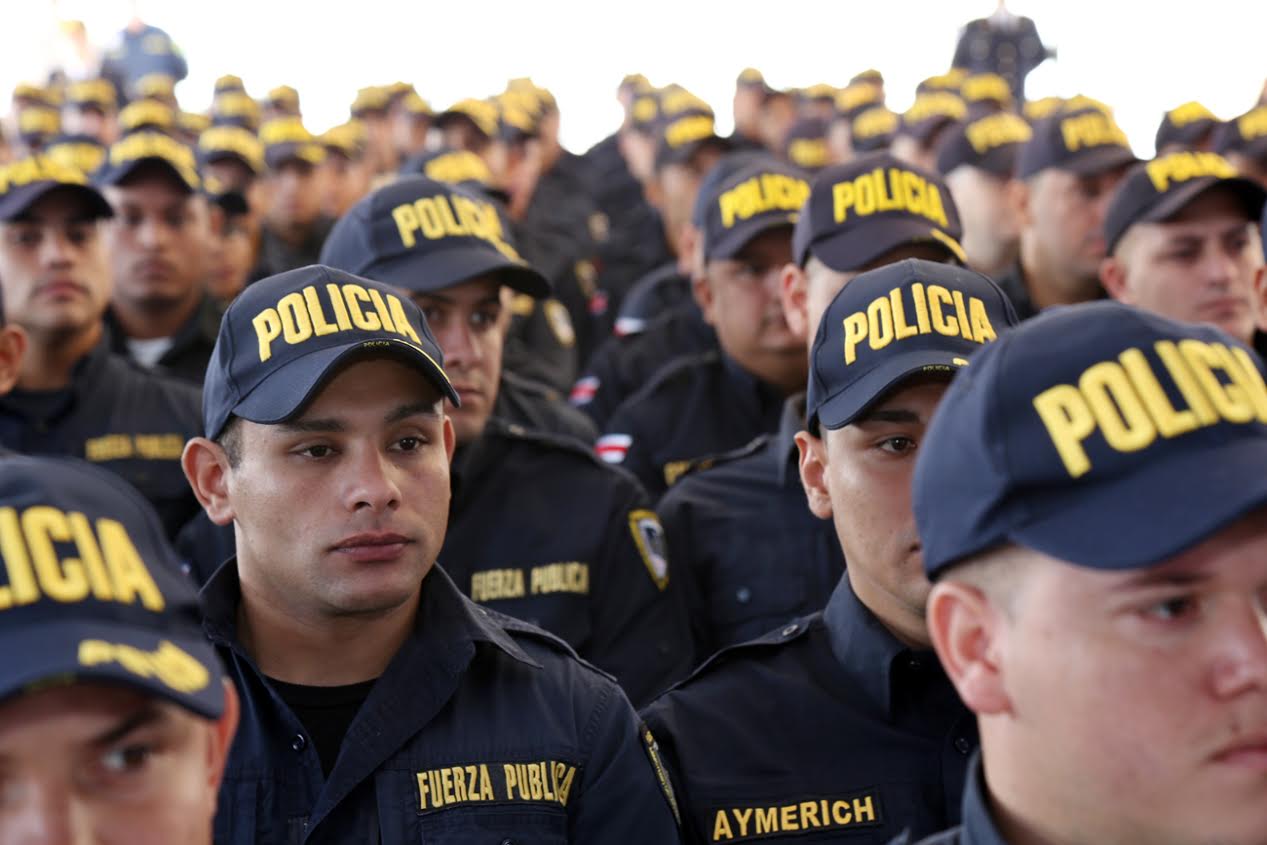 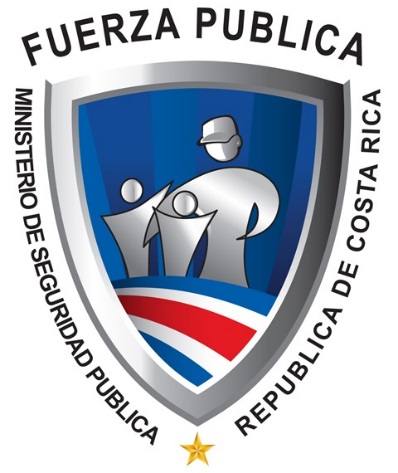 RENDICIÓN DE CUENTAS 
Reunión con autoridades del Ministerio de Seguridad